Устный литературный журнал № 1.
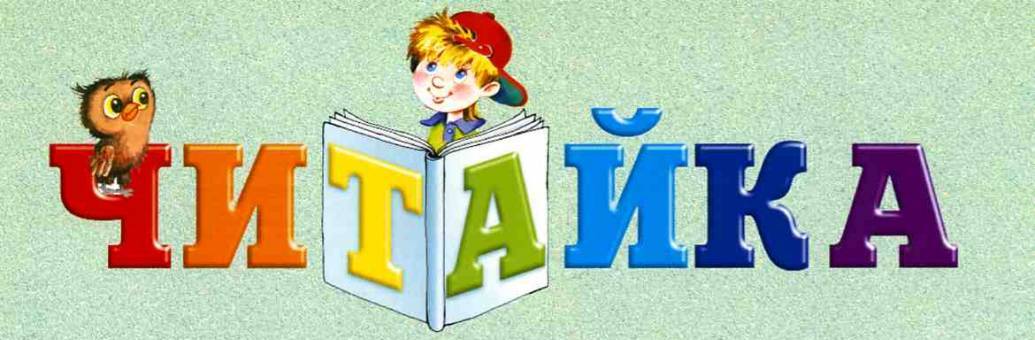 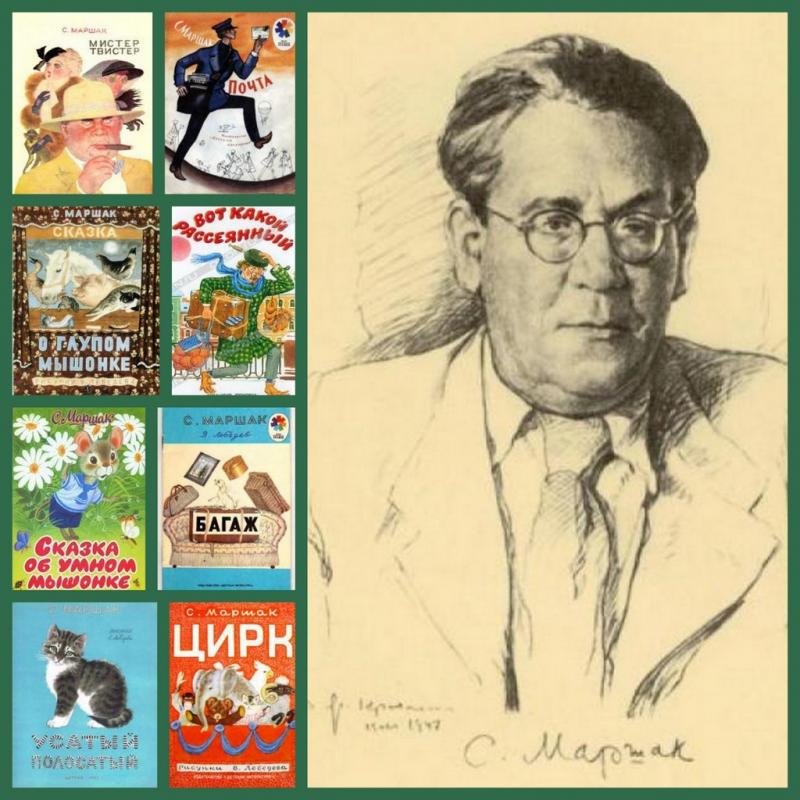 Самуил Яковлевич Маршак             (1887-1964)
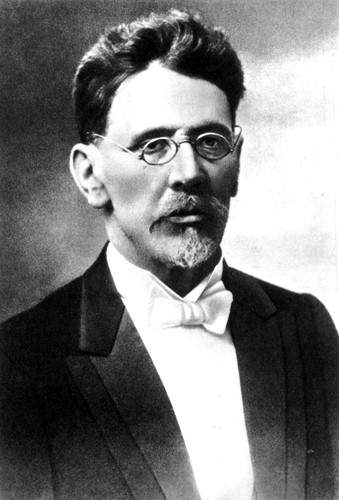 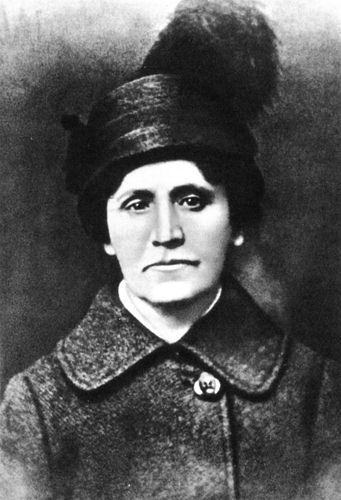 Яков Миронович Маршак
отец
Евгения Борисовна Маршак
мать
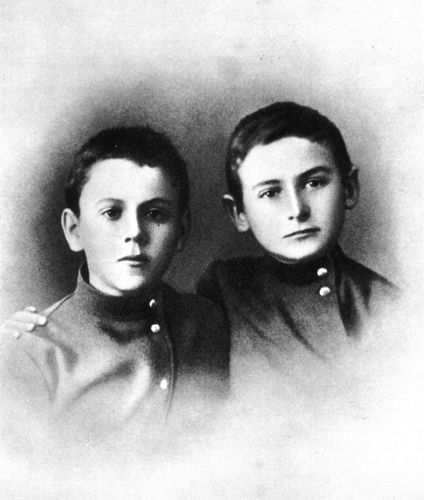 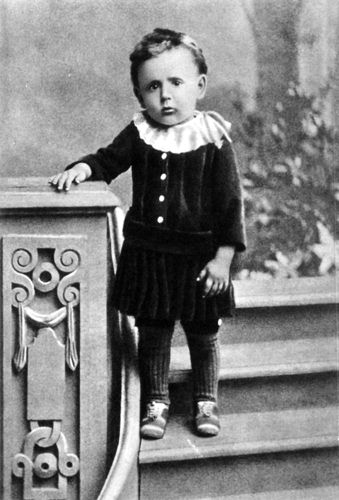 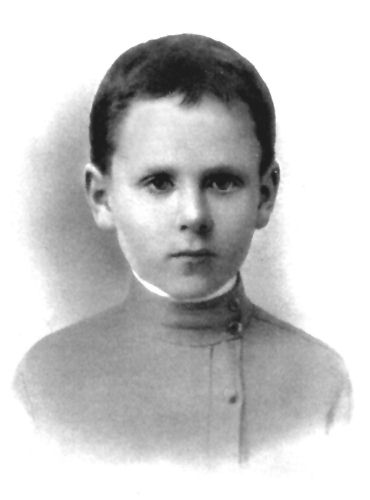 С.Я. Маршак (слева) - ученик Острогожской гимназии с товарищем
 1900
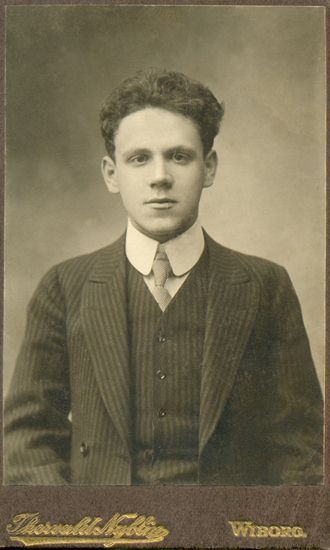 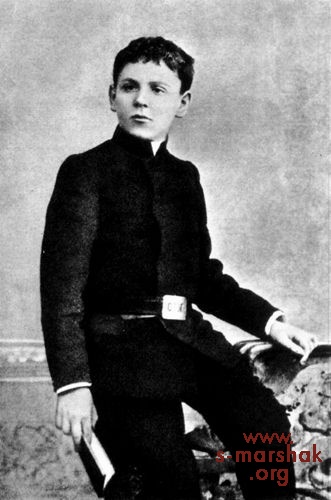 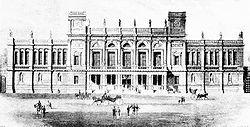 С.Я. Маршак - ученик 3-й
Петербургской гимназии
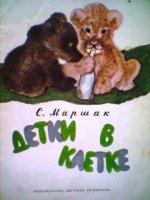 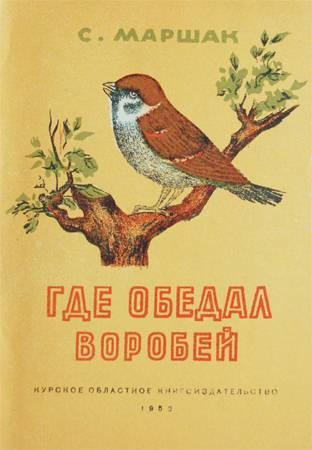 О братьях наших меньших.
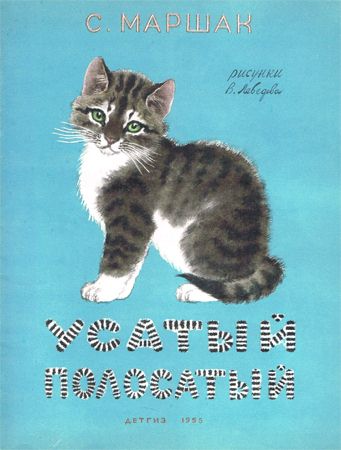 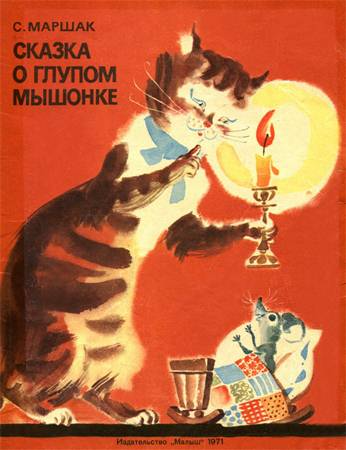 Добрый друг детей.
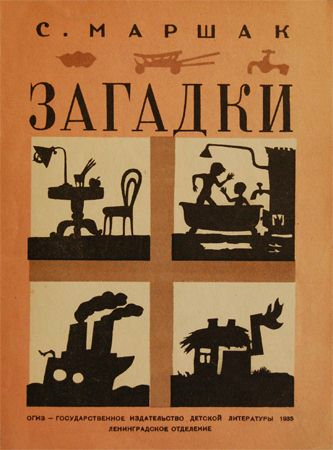 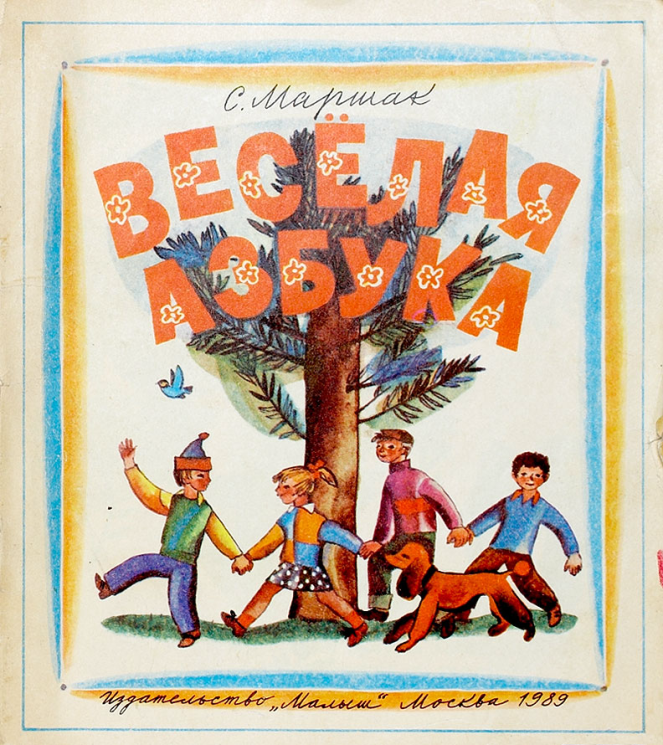 Тем, кто хочет много знать.
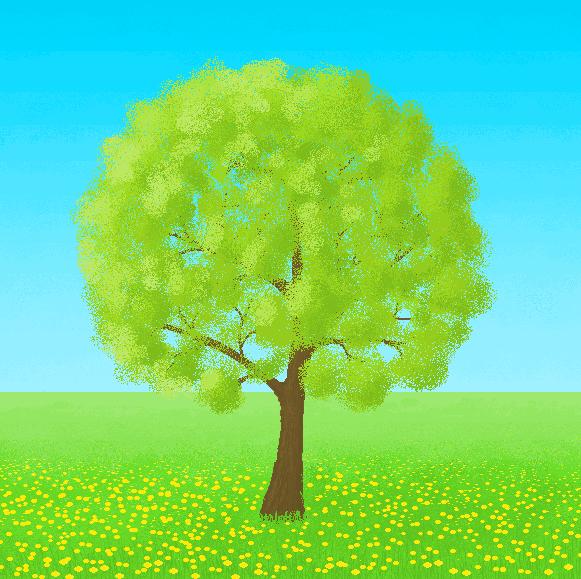 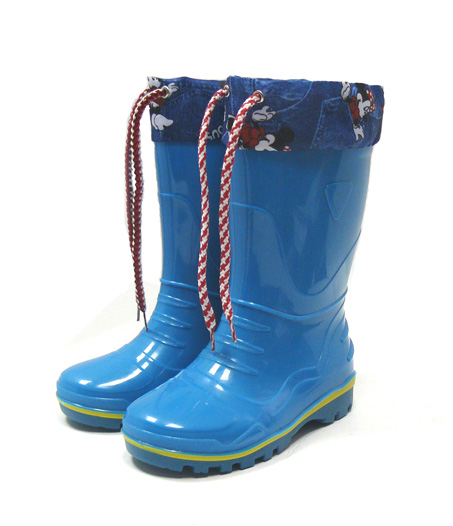 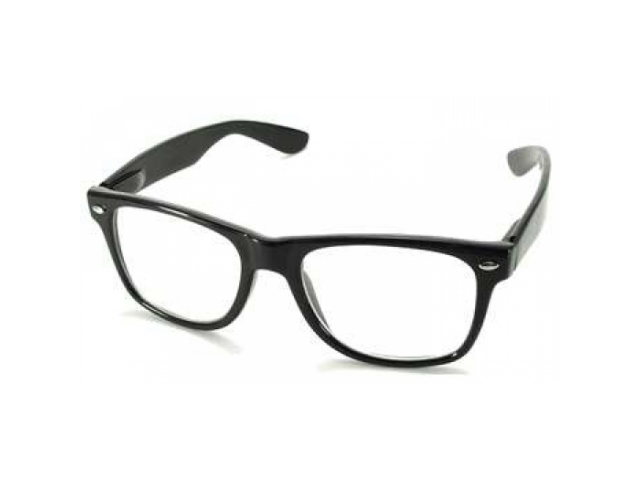 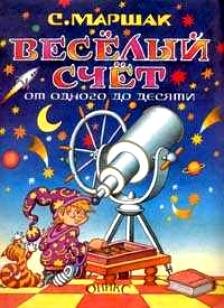 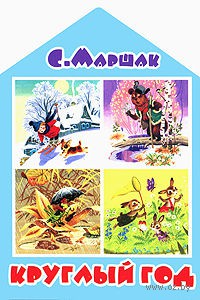 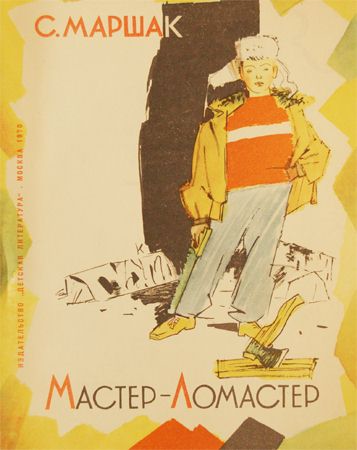 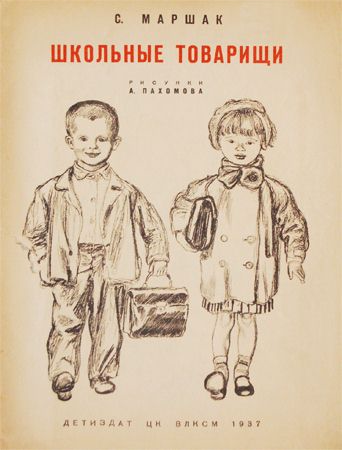 Хорошо и плохо.
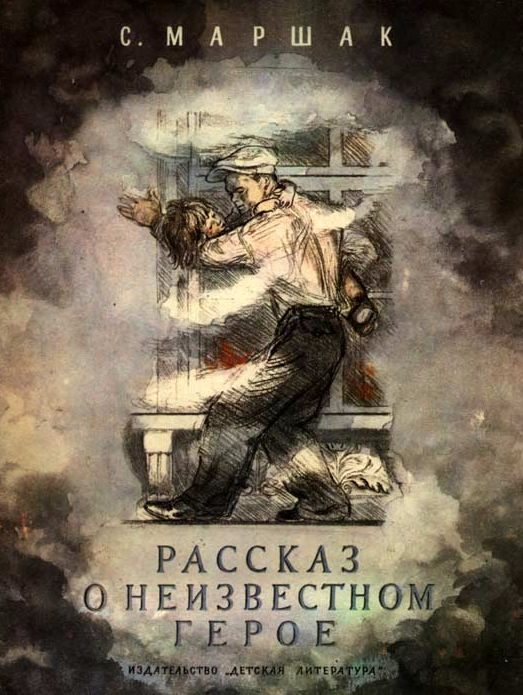 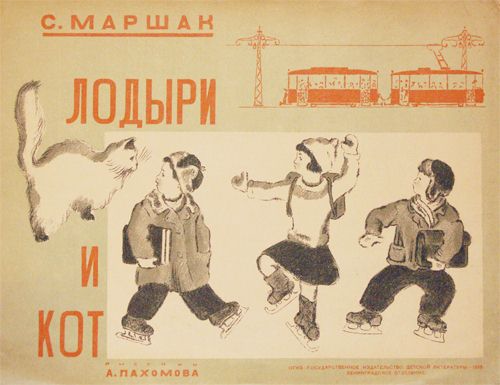 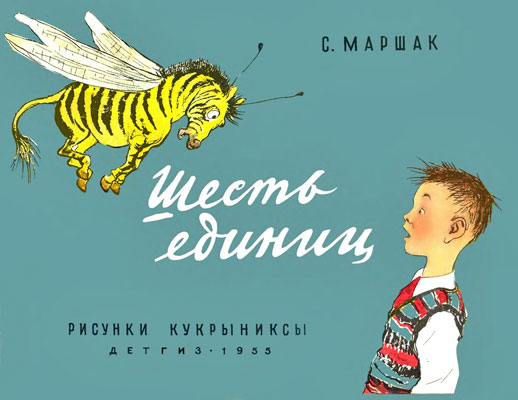 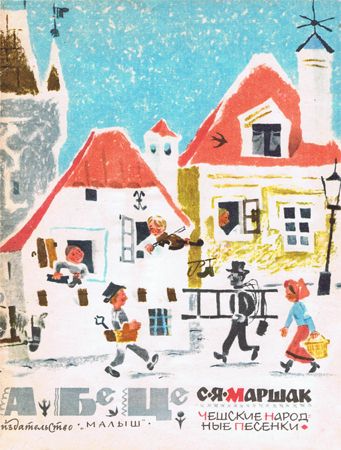 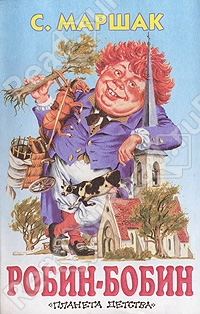 Песенки и стихи разных народов в переводе С.Я.Маршака
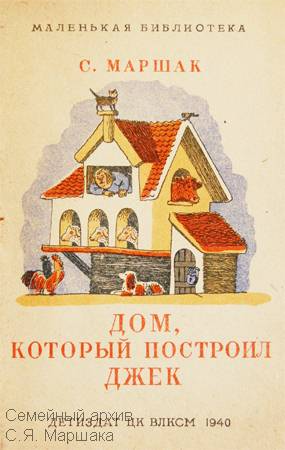 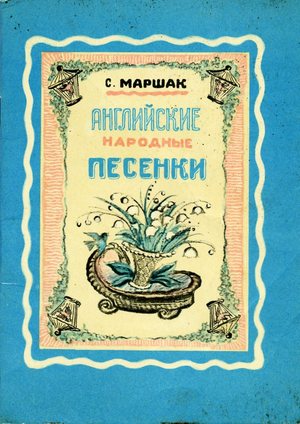 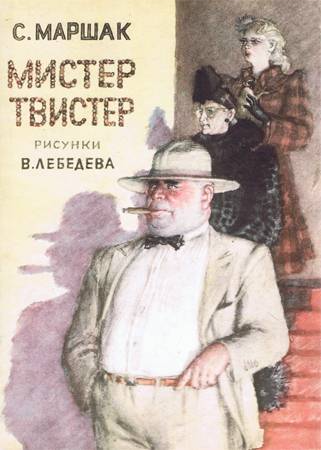 Сказки для чтения и представления.
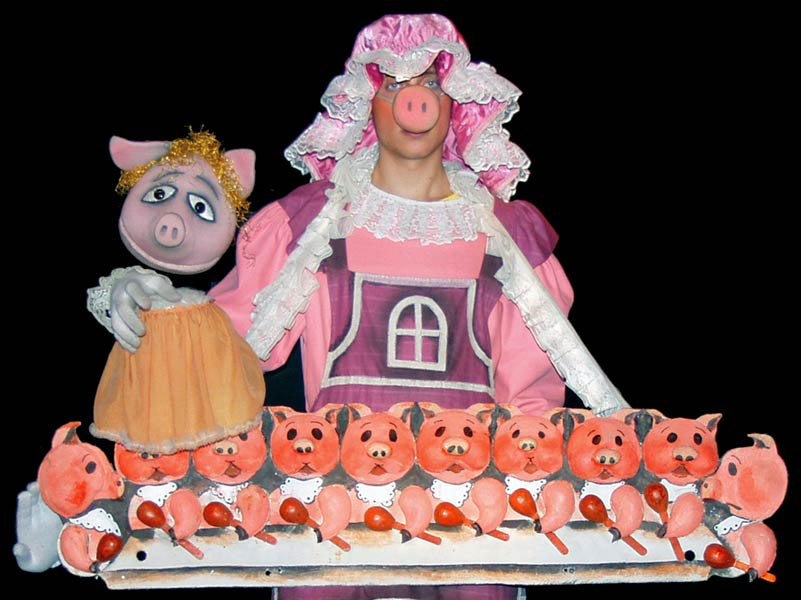 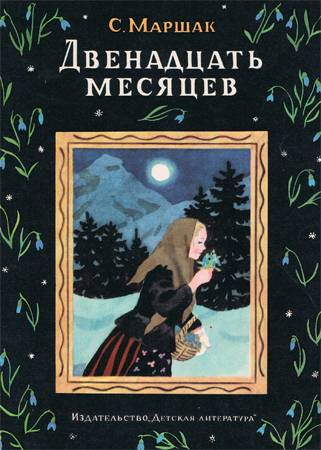 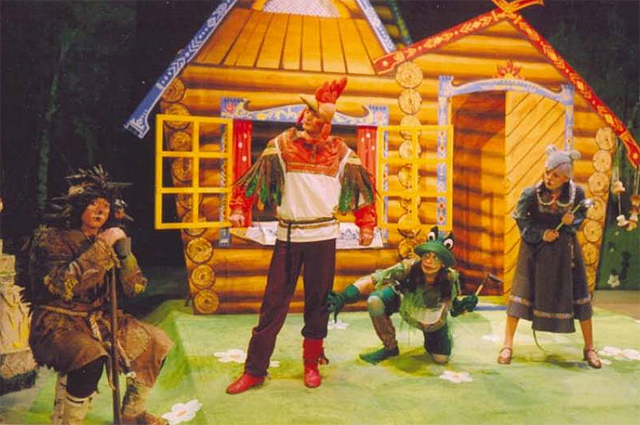 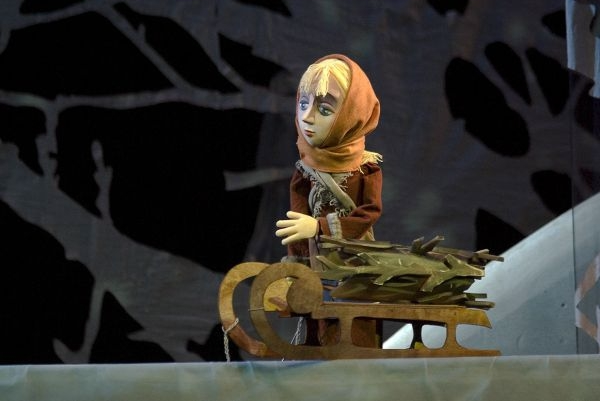 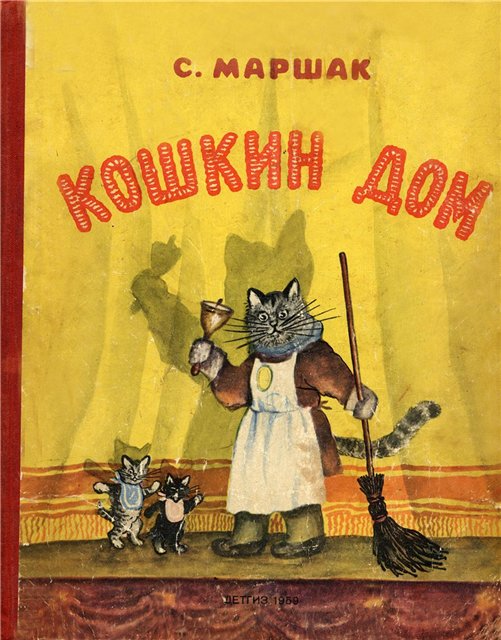 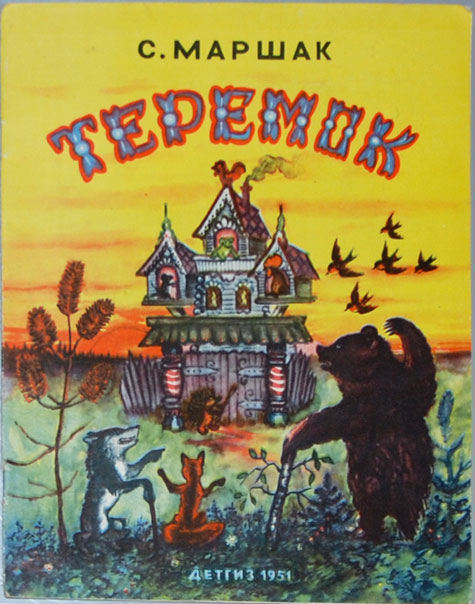 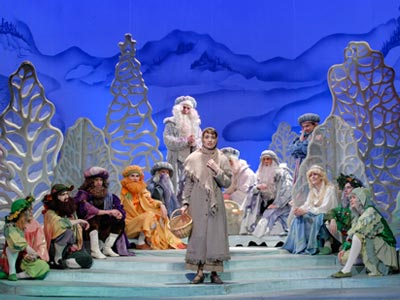 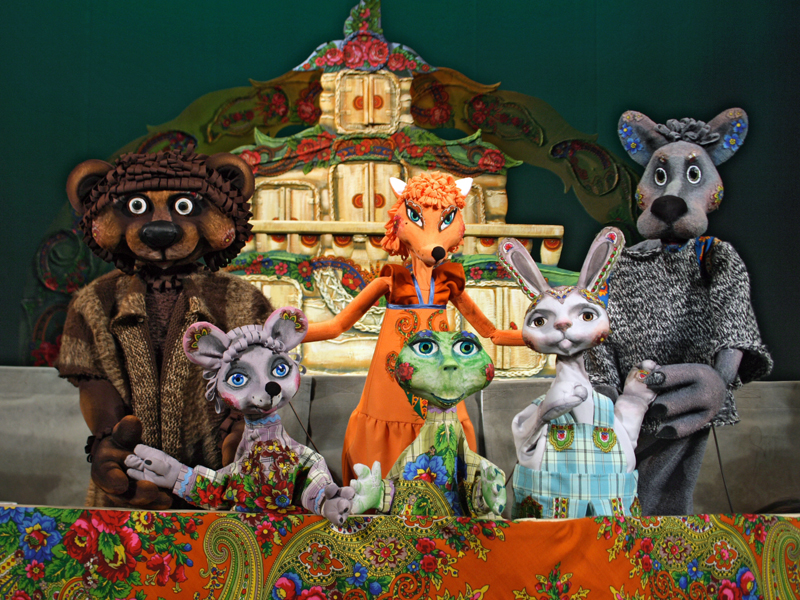 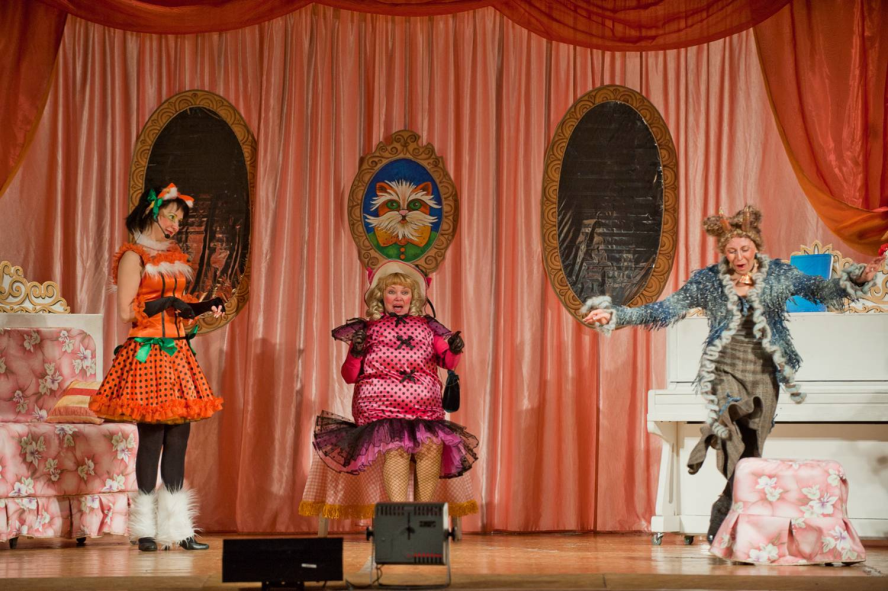 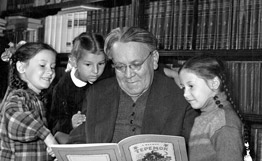 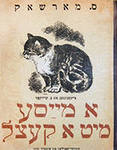 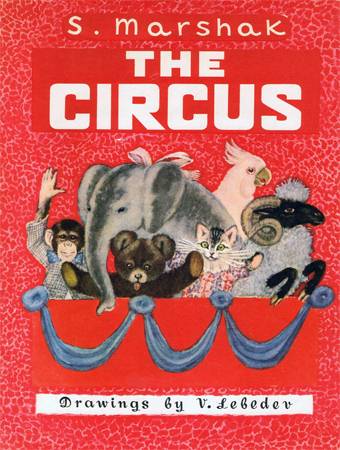 125 лет со дня рождения С.Я.Маршака
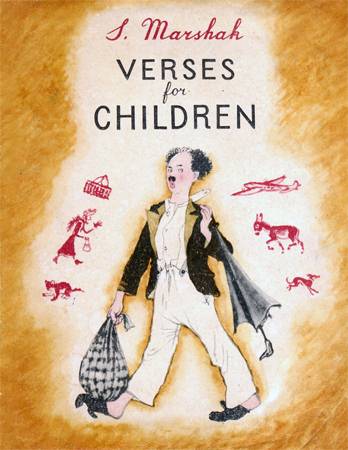 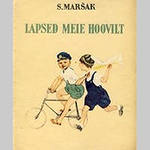 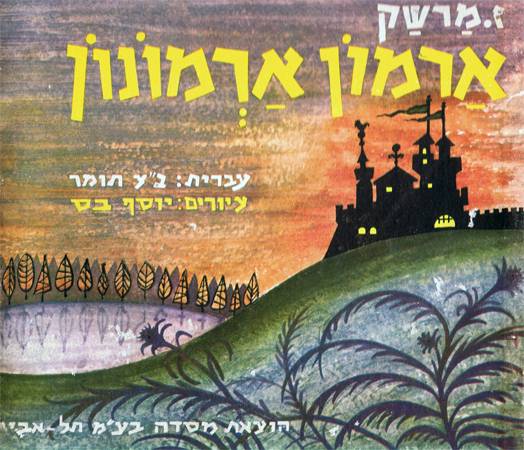